اولین کنفرانس ملی دو سالانه 
کاربرد هوش مصنوعی در کنترل ترافیک
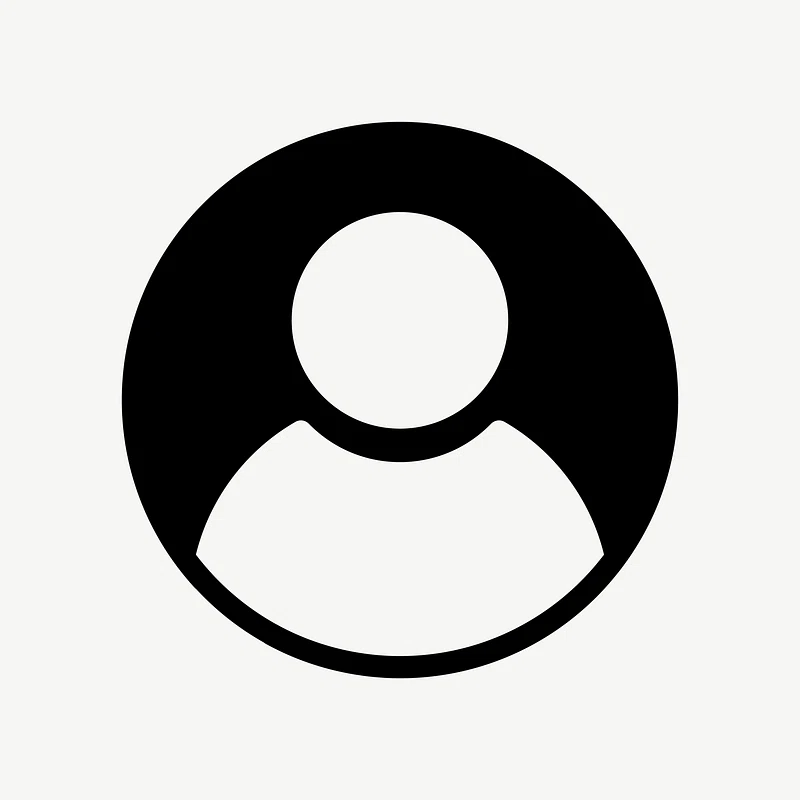 عنوان سخنرانی
نام و نام خانوادگی نویسنده/نویسندگان1
1. مرتبه علمی و وابستگی سازمانی، رشته، دانشگاه، ایمیل
2. مرتبه علمی و وابستگی سازمانی، رشته، دانشگاه، ایمیل
3. مرتبه علمی و وابستگی سازمانی، رشته، دانشگاه، ایمیل
تصویر ارائه دهنده
مقدمه
.....
.....
.....
روش
.....
.....
.....
یافته‌ها
.....
.....
.....
نتیجه‌گیری
.....
.....
.....
قدردانی